Digitaalinen saavutettavuus
Merja Laamanen (JY)
Hannu Puupponen (JY)
OHO!-hanke 2019DigiCampus / Esteettömyys ja saavutettavuus
Työpajan aiheet
Saavutettavuuden toteuttaminen on yhteistyötä
Saavutettavuuden tarve ja ohjailu
”Digilaki” Laki digitaalisten palvelujen tarjoamisesta
Saavutettavuusvaatimukset WCAG 2.1
Yleisimmät saavutettavuusongelmat verkossa
Saavutettavuuden perustehtäviä
Käytä tyylejä 
Kirjoita tiiviisti, käytä luetelmia ja tekstin sisältöä kuvaavia otsikoita 
Laadi kuvalliselle sisällölle tekstivastineet 
Varmista linkkien saavutettavuus
Käytä värejä harkiten
Varmista, että tiedot ja toiminnat ovat käytettävissä näppäimistöllä 
Tarkista saavutettavuus.
Saavutettavuuden toteuttaminen on yhteistyötä
Lait ja normit
Sisällöntuottaja
Johtaminen ja resurssit
Sisällöntuottaja
ICT-palvelut
Palveluntarjoaja
Digitaalinen ympäristö
ICT-palvelut
Palveluntarjoaja
[Speaker Notes: Mitä tarkoittaa ymmärrettävä sisältö? 

Sisältöä voi olla tekstiä, kuvaa, videota]
Saavutettavuuden tarve ja ohjailu
Korkeakoulujen toimintaympäristö muuttuu, opiskelijat ja henkilöstö moninaistuvat
Saavutettavat palvelut ja käytännöt ottavat huomioon muun muassa:
Osallistujien erilaiset toiveet ja tarpeet (toimintakyky, eri tavat vastaan ottaa, käyttää ja käsitellä tietoa..)
Eri yhteyksien, laitteiden ja ohjelmistojen käytön (eri päätelaitteet, apuvälineet, hakupalvelut)
Erilaiset käyttöolosuhteet (äänet, valaistus, lämpötila..)
Saavutettavuuden tarve ja ohjailu 2
Tavoitteena yhdenvertaiset mahdollisuudet opiskella ja osallistua 
Lainsäädäntö ohjaa
Yliopistolaki ja ammattikorkeakoululaki
Yhdenvertaisuuslaki (syrjintäkielto, kohtuulliset mukautukset)
Rakennusmääräyskokoelma. Esteetön rakennus F1
Laki digitaalisten palvelujen tarjoamisesta
”Digilaki” tuli voimaan1.4.2019
”Tässä laissa tarkoitetaan saavutettavuudella periaatteita ja tekniikoita, joita on noudatettava digitaalisten palvelujen suunnittelussa, kehittämisessä, ylläpidossa ja päivittämisessä, jotta ne olisivat paremmin käyttäjien, erityisesti vammaisten henkilöiden, saavutettavissa.”
”Digitaalisten palvelujen tietosisältöjen on täytettävä saavutettavuusvaatimukset, kun tietosisältö on palvelun käyttäjien saatavilla.”
”Palveluntarjoaja voi poiketa saavutettavuusvaatimuksista vain, jos se ennakkoon tehdyn saavutettavuusarvioinnin perusteella voi osoittaa vaatimusten toteuttamisen aiheuttavan sen toiminnalle kohtuuttoman rasitteen.” 
 (Laki digitaalisten palvelujen tarjoamisesta 306/2019 ).
Saavutettavuusseloste
Jokaisen organisaation, jota lain saavutettavuusvaatimukset koskevat, on tehtävä verkkosivustoistaan ja mobiilisovelluksistaan saavutettavuusseloste ja laitettava se verkkosivuilleen.
Saavutettavuusselosteessa kuvataan verkkopalvelun saavutettavuuden tila ja mahdolliset poikkeamat saavutettavuusvaatimuksista. Lisäksi selosteessa kerrotaan, miten käyttäjä voi antaa saavutettavuuspalautetta. (ks. Saavutettavuusselosteen laatiminen Saavutettavuusvaatimukset.fi).
Siirtymäajat
23.9.2018 ja sen jälkeen julkaistujen verkkosivustojen pitää olla saavutettavuusvaatimusten mukaisia alkaen 23.9.2019.
Ennen 23.9.2018 julkaistujen verkkosivustojen pitää olla saavutettavuusvaatimusten mukaisia 23.9.2020
Mobiilisovellusten pitää olla saavutettavuusvaatimusten mukaisia 23.6.2021 alkaen
Verkkosivuilla julkaistujen videoiden ja äänilähetysten pitää olla saavutettavuusvaatimusten mukaisia alkaen 23.9.2020 (ja viimeistään 14 vrk sen jälkeen, kun ne on julkaistu).
Tiedostojen, esim. pdf- ja word-tiedostojen, pitää olla saavutettavuusvaatimusten mukaisia siinä vaiheessa kun vaatimukset tulevat koskemaan koko sivustoa tai sovellusta edellä mainittujen siirtymäaikojen mukaan.
Saavutettavuusvaatimukset.fi. Siirtymäajat
Saavutettavuusvaatimukset
Lain saavutettavuusvaatimukset perustuvat  kansainväliseen verkkosisällön saavutettavuusohjeistukseen (Web Content Accessibility Guidelines, WCAG), A- ja AA-tason onnistumiskriteereihin
Onnistumiskriteereitä on noin 50 
Ainoastaan AA-tason WCAG-kriteeri 1.2.4, joka velvoittaisi suorien videolähetysten tekstittämiseen, ei kuulu lain vaatimuksiin.
Verkkosisällön saavutettavuusohjeet
Havaittava
(Perceivable)
Hallittava
(Operable)
Ymmärrettävä
(Understandable)
Toimintavarma
(Robust)
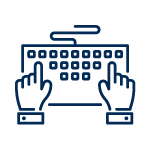 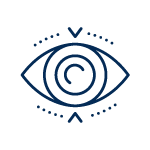 Web Content Accessibility Guidelines (WCAG 2.1) Virallinen suomenkielinen käännös.
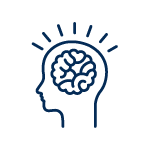 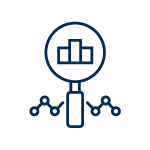 Yleisimmät saavutettavuusongelmat verkossa
The WebAIM Million 2019.
Top 5 Most Common Web Accessibility Mistakes. MCD Partners 2017.
Saavutettavuuden perustehtäviä
Käytä tyylejä 
Kirjoita tiiviisti, käytä luetelmia ja tekstin sisältöä kuvaavia otsikoita 
Laadi kuvalliselle sisällölle tekstivastineet 
Varmista linkkien saavutettavuus
Käytä värejä harkiten
Varmista, että tiedot ja toiminnat ovat käytettävissä näppäimistöllä 
Tarkista saavutettavuus.
Käytä tyylejä
Käytä otsikkotasoja. Älä tee otsikoita lihavoimalla tai suurentamalla fonttikokoa, vaan käytä julkaisueditorin tai toimisto-ohjelman otsikkotyylejä tai -muotoiluja.
Käytä otsikkotasoja loogisesti. Sivulla on yksi pääotsikko. Sen alla voi olla eri tasojen otsikoita.
Älä hypi otsikkotasojen yli: jos käytät esimerkiksi yläotsikkoa, sen alle tulee seuraavaksi alaotsikko, ei alaotsikon alaotsikko.
Lähde: Celia
Laadi kuvalliselle sisällölle tekstivastineet 1
Tekstivastine tarjoaa kuvamuotoisen informaation tekstinä.
Tekstivastine varmistaa sisällön saavutettavuuden, kun lukija
Ei näe kuvia
Kuuntelee tekstisisällön
Käyttää hakupalvelua.
Laadi tekstivastine eli alt-teksti jokaiselle kuvalle
Laadi kuvalliselle sisällölle tekstivastineet 2
Kuvaile tekstivastineessa kuvan sisältö niin täsmällisesti kuin mahdollista. Ota huomioon sekä kuvan sisältö että asiayhteys. 
Oleellista on kertoa kuvan sisältämä informaatio lukijalle, joka ei näe. Mikäli esityksesi on kansainväliselle yleisölle, on alt-tekstitkin esitettävä eri kielillä. Jos kuva ei oikeasti tarjoa merkityksellistä tietoa, se tulisi käsitellä CSS-, ei HTML koodissa. Tarvittaessa merkitse koristekuva alt=””
Pidä teksti tiiviinä, enintään 125 merkkiä. Ruudunlukuohjelmat eivät yleensä lue pidempiä alt-tekstejä. Käytä kokonaisia sanoja ja lauseita. Jos kerrottavaa on enemmän, käytä longdesc-elementtiä
Laadi kuvalliselle sisällölle tekstivastineet 3
Älä käytä ilmauksia ”kuva” ”logo” vaan mene itse sisältöön
Käytä verkkosisällöissä avainsanoja, mutta kohtuullisesti. Tässä on yksi mahdollisuus lisätä sivun ja sen keskeisen tiedon löydettävyyttä hakupalveluissa, mutta toissijainen.
Älä käytä kuvia tekstinä. Jos tekstikuvat ovat tarpeen, esitä tekstin sisältö tekstivastineessa
Älä unohda lomakkeiden painike- ym. kuvien tekstivastineiden laatimista.
Tutustu koeteltuun tietoon esimerkiksi: Image Alt Text. Braden Becker, Alt Text. Moz.com
Tehtävä: Laadi seuraaville kuville tekstivastineet
Klikkaa hiiren oikeanpuoleisella painikkeella kuvan päällä
Valitse Muokkaa kuvaa/Format picture
Valitse kuvake Size&Properties
Kirjoita tekstivastine ruutuun Description
Tallenna tiedosto.
Tehtävä: laadi tekstivastine 1
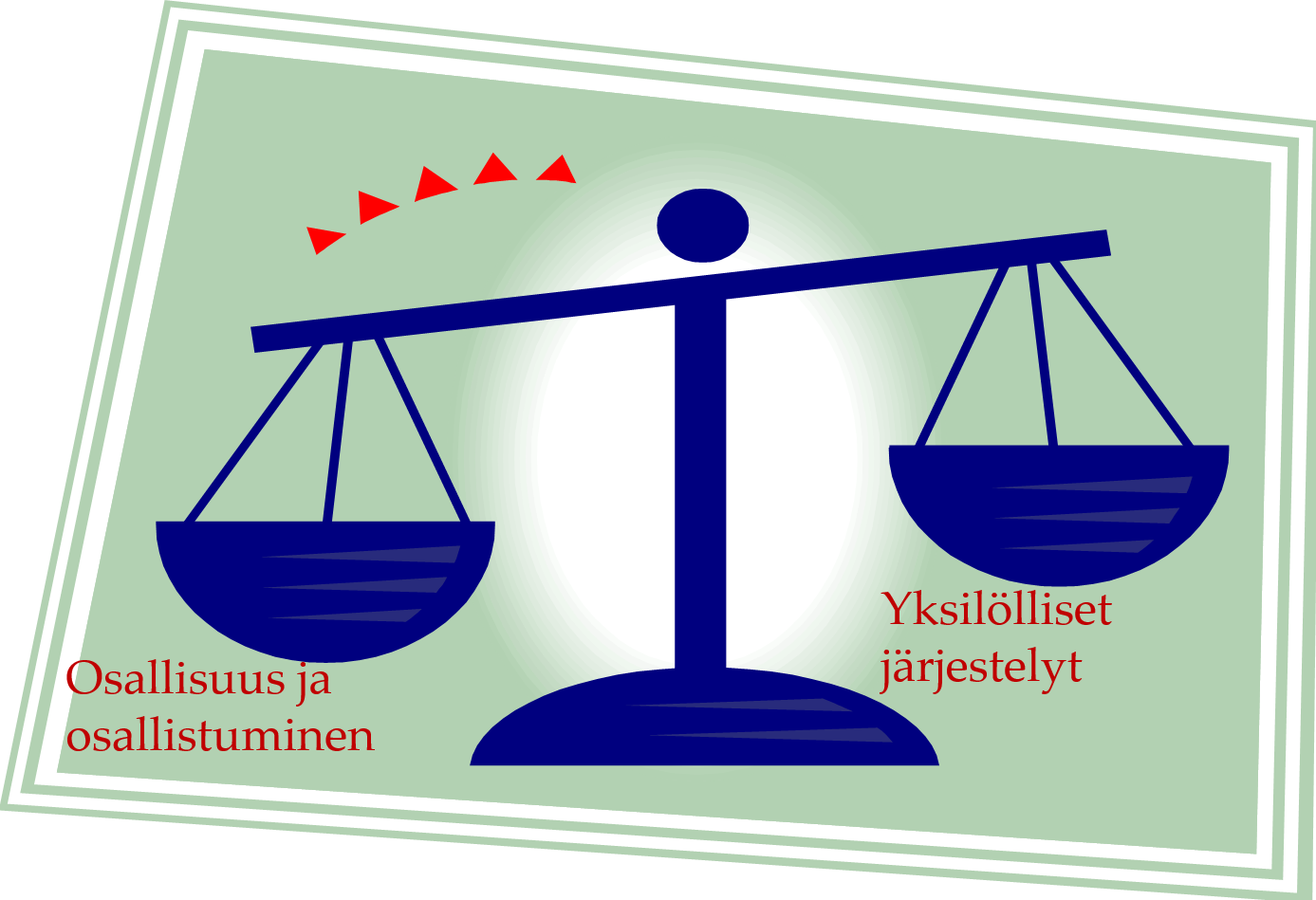 Kuva: Tarja Ladonlahti JY.
8 December 2019
Tehtävä: laadi tekstivastine 2
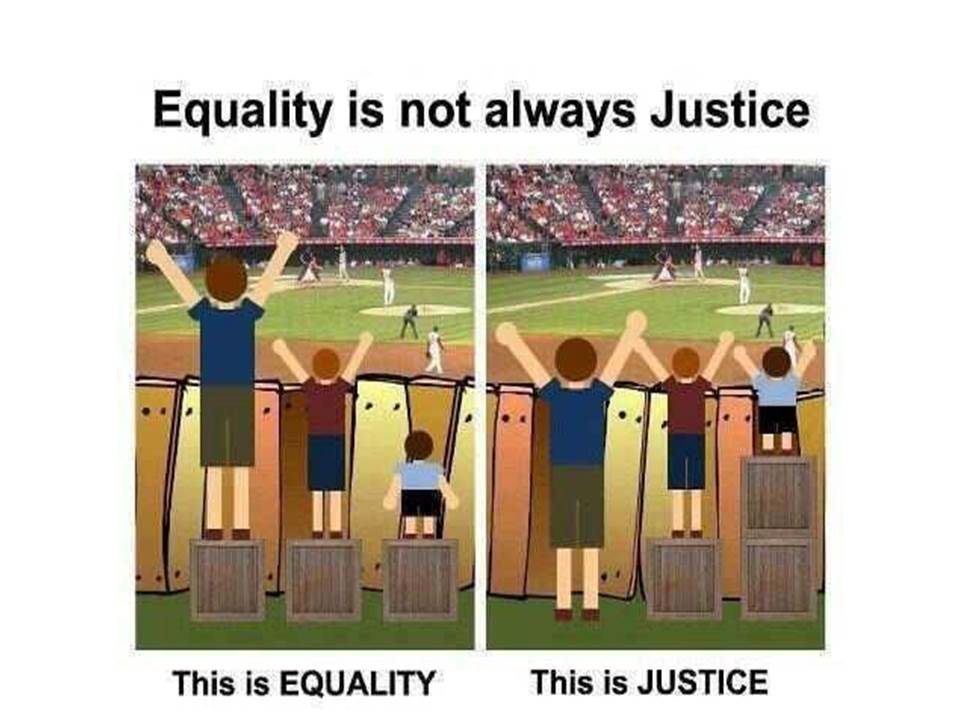 Kuva: Craig Froehle. The Evolution of an Accidental Meme
8 December 2019
Varmista linkkien saavutettavuus
Linkkien saavutettavuus on keskeistä verkkosisällön saavutettavuudelle.
Pelkkien verkko-osoitteiden laittamista linkkitekstiksi kannattaa yleensä välttää.
Myös kuva voi toimia linkkinä tai osana linkkiä. Kuvan vaihtoehtoisen tekstin laatimisessa kannattaa tällöin huomioida se, että kuvalla on myös linkin funktio. 
Linkkitekstien pitää olla kuvaavia ja kertoa riittävästi linkin kohteesta.
”Lue lisää” tai ”Klikkaa tästä” on yleensä huono linkkiteksti. Mieluummin ”Lue lisää saavutettavuudesta”.
Jos linkki ohjaa esimerkiksi pdf- tai word-dokumenttiin, tämä kannattaa kertoa linkkitekstissä.
Jos linkki ohjaa vieraskieliselle sivulle, se kannattaa kertoa.
Se, kannattaako linkin avautua samaan vai uuteen välilehteen, riippuu tilanteesta.
Lähde: Celia
Käytä värejä harkiten
Varmista, että sivustolla ei käytetä pelkästään värejä tiedon tai toiminnallisuuksien esittämiseen
Varmista, että tekstin ja taustan kontrasti on riittävä. Normaalikokoisen tekstin osalta kontrastin pitää olla vähintään 4,5:1 ja ison tekstin osalta vähintään 3:1. Hyödynnä tarkistustyökaluja, esim. Webaimin kontrastityökalua.
Muista, että myös lomakkeiden ja painikkeiden tekstin ja taustan täytyy noudattaa standardia. Varmista, että kontrastit ovat riittävät kaikissa tilanteissa, esimerkiksi silloinkin, kun jokin linkki on valittu aktiiviseksi.
Jos kuvassa on oleellista informaatiota tekstinä (esimerkiksi infograafeissa), kontrasti tulisi ottaa huomioon. Vaihtoehtoisesti kuvan tekstisisällön voi kertoa esimerkiksi verkkosivun leipätekstissä.
Lähde: Celia
Saavutettavuuden tarkistaminen
Toimisto-ohjelmien toiminnoilla (Word-, PowerPoint-asiakirjat)
Eri sovelluksilla ja palveluilla (verkkosivut, PDF, värien käyttö)
Tarkistuslistoja käyttäen (WCAG 2.1)
Käyttäjätestauksilla (tehtäviä eri laittein ja sovelluksin toimien).
Toimisto-ohjelmien saavutettavuuden tarkistaminen
Toimisto-ohjelmien (Word, PowerPoint, Excel) sisällä oleva tarkistustyökalu tarkistaa tiedoston saavutettavuuden.
Ilmoittaa virheet ja varoitukset sekä ohjeet saavutettavuuden parantamiseen.
File > Check for issues > Check accessibility (suomeksi: helppokäyttöisyyden tarkistus)
Verkkosivun saavutettavuuden testaaminen
Verkkosivun saavutettavuuden testaamiseksi on saatavilla useita selaimessa toimivia maksuttomia lisäkkeitä (ks. 41 Browser Extensions to Perform Accessibility Testing Effectively)
WCAG 2.1 vaatimusten toteutumista tarkistavat esimerkiksi Wave, Siteimprove, axe (Esimerkkisivu)
Näiden tarkistimien etuna on, että tuloksia ja korjausohjeita saadaan nopeasti – myös sivuista, joita ei ole julkaistu verkossa
Automaattiset tarkistimet tunnistavat ongelmista vain noin 30-40 % ja tulokset poikkeavat toisistaan tarkistinkohtaisesti (ks. Which accessibility testing tool should you use?)
Saavutettavuuden varmistamiseksi tarvitaan eri välineiden ja menetelmien hyödyntämistä.
Tehtävä: verkkosivun saavutettavuuden testaaminen
Wave ja Siteimprove
Testaa esok.fi -sivu
Montako virhettä sivulta löytyi Wavessa, Siteimprovessa?
Montako varoitusta sivun sisältö sai Wavessa, Siteimprovessa?
Mitä päättelet tarkistusohjelmien tuloksista?
Testaa celia.fi -sivu; Funka.com -sivu
Montako virhettä sivulta löytyi Wavessa, Siteimprovessa?
Montako varoitusta sivun sisältö sai Wavessa, Siteimprovessa?
Mitä päättelet tarkistusohjelmien tuloksista?
Mitä erikoista on sivun Bett+Bike kuvien tekstivastineissa?
Tehtävä: saavutettava PowerPoint-esitys
Tallentakaa harjoitusesitys tietokoneelle. 
Tarkistakaa esityksen helppokäyttöisyys.
Korjatkaa löydetyt virheet.
Kirjoittakaa  viimeiselle dialle ryhmänne vastaus dian kysymyksiin.
Ladatkaa muokkaamanne tiedosto tehtävänpalautukseen
Saavutettavat videot
Saavutettavaan videoon kuuluvat
Tekstitys (captions) (A-taso)
Sisällön tekstikuvaus (transcript) tai kuvailutulkkaus (Audio Description) (A-taso)
Tosiaikainen tekstitys (esim. Skype-palaveri) (AA-taso)
Kuvailutulkkaus (AA-taso)
Viittomakielinen tulkkaus (AAA-taso)
Laajennettu kuvailutulkkaus (AAA-taso)
Saavutettava soitin, joka tukee videon kaikkia ominaisuuksia.
Tehtävä: kuvailutulkkauksen laatiminen
Kuvailutulkkaus kertoo sanallisesti esityksen visuaalisen sisällön, joka ei muuten välittyisi
Tutustu esimerkkiin kuvailutulkkauksesta: Frozen - Trailer with Audio Description
Laadi opetusvideoon kuvailutulkkaus. Voit esittää sen tekstinä tai sanallisesti.
Tekstin tunnistettavuus
Tekstin tunnistettavuus tarkoittaa, että siihen pääsee käsiksi esimerkiksi 
hakuominaisuuksilla
erilaisilla apuvälineillä 
hiirellä maalaamalla.
Jos teksti on kuvamuotoinen, se voidaan muuttaa saavutettavaksi tekstintunnistusohjelmalla. Joskus tekstin kopiointi on estetty esimerkiksi PDF-tiedoston asetuksissa, mutta silloinkin on yleensä mahdollista sallia pääsy tekstiin apuvälineillä.
Tekstin tunnistaminen kannattaa varmistaa jo skannattaessa. Kuvatiedon saa tekstiksi esimerkiksi Adobe Acrobat -ohjelmalla. Verkosta löytyy eri päätelaitteille (Optical chracter recognition OCR-) sovelluksia ja palveluja. Saavutettavuuteen perehtynyt, maksuton ja yleensä nopea palvelu on RoboBraille.
Tehtävä: muunna kuvamuotoinen teksti tunnistettavaksi
Tenttiin on tulossa opiskelija, joka kuuntelee tekstimuotoiset tehtävät tietokoneen apuvälineohjelmalla. Hänen opintojensa etenemiseksi on tärkeää, että tentti ei lykkäänny, ja nyt tentaattori on tietokatkoksen vuoksi toimittanut tehtävään liittyvän tekstin kuvatiedostona. Keskustelet asiasta opiskelijan kanssa ja hän toivoo, että muokkaat tekstin, että hän pääsee edes yrittämään tenttimistä.
Tehtävä: rehtorin kirje
Olet saanut kuulla, että Ministeriön tutkija liikkuu kartoittamassa korkeakoulujen toimintaa. Yksi kiinnostuksen kohde on saavutettavuus. Sinun tehtäväsi on laatia esitys, jossa kerrot 
mitä saavutettavuus on,
miksi se on tärkeää ja
mihin toimiin korkeakoulussa tulisi ryhtyä.
Valitse jokin seuraavista: saavutettava kirjasto, digitaalinen saavutettavuus, koko korkeakoulun saavutettavuus, fyysinen saavutettavuus, viestinnän saavutettavuus tai oma näkökulma. Voit halutessasi hyödyntää OHO!-hankkeen saavutettavuuskriteeteitä.
Voit laatia esityksen valintasi mukaan saavutettavana 
videona
verkkosivuna
PowerPoint-esityksenä
Word-dokumenttina
Esitykset käsitellään yhteisesti tilaisuuden lopuksi.
Tehtävät
Tekstivastineet
PPT:n saavutettavuus
Verkkosivun testaaminen
Kuvailutulkkaus
Tekstin tunnistaminen
Rehtorin kirje
PDF:n saavutettavuus
Varmista saavutettavuus ennen asiakirjan muuntamista PDF-muotoon.
Lisää tarpeen mukaan täytettäviä lomakekenttiä ja kuvauksia sekä aseta lukemisjärjestys.
Lisää muut saavutettavuusominaisuudet PDF-tiedostoon.
Tee tiedostoon merkinnät (tagit).
Testaa PDF ja korjaa merkintäongelmat. (Creating accessible PDFs. Adobe) 
Lisäohjeita:
PDF Accessibility. WebAIM
PDF Techniques for WCAG 2.0
Universal PDF Accessibility standard PDF/UA (ISO 14289-1:2014
Helsingin kaupungin Saavutettava sisältö – Opas suunnitteluun ja sisällöntuotantoon
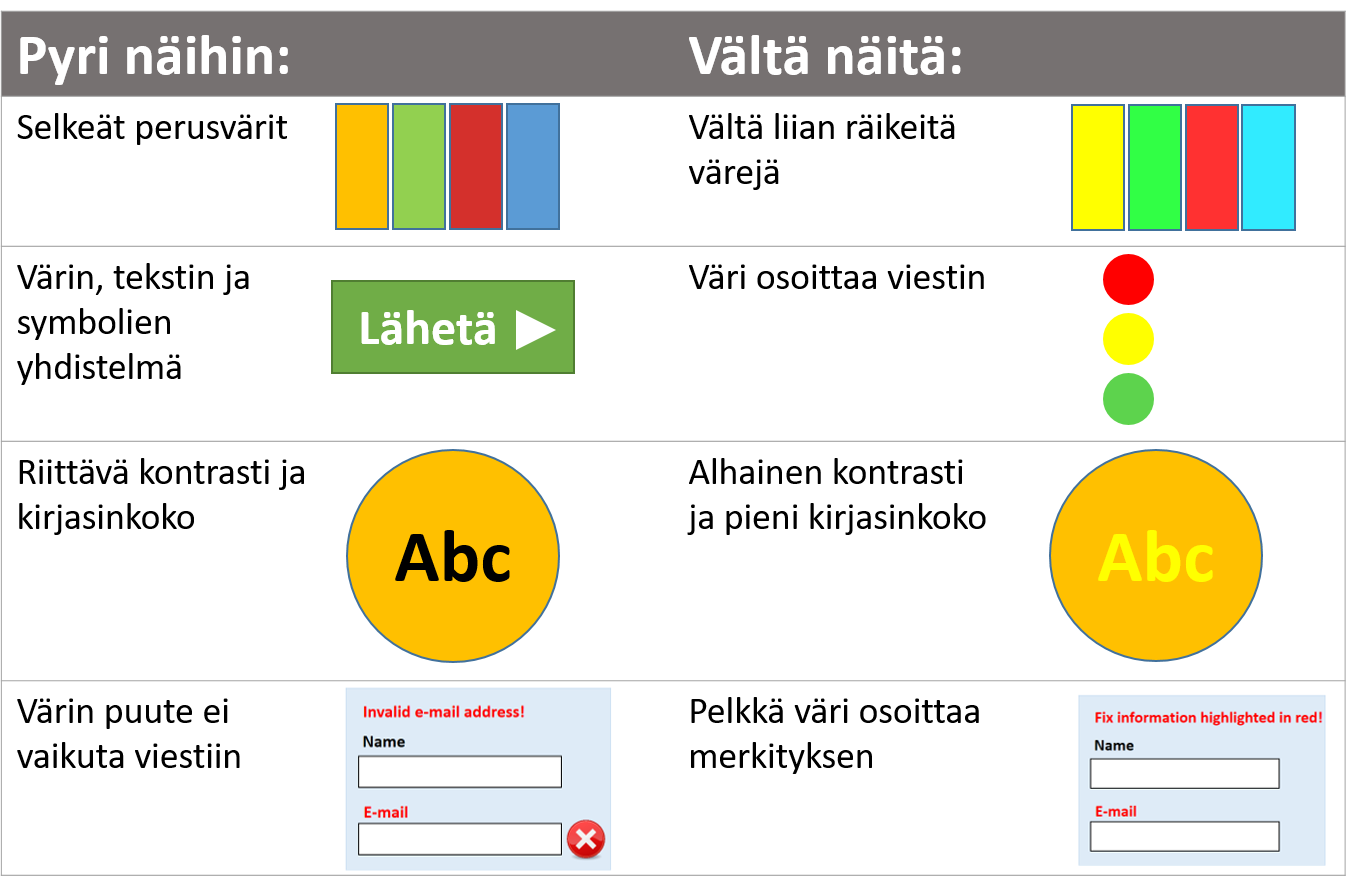 Helppokäyttöisyyden tarkistus PowerPointissa
Powerpointin sisällä oleva tarkistustyökalu.
Tarkistaa tiedoston saavutettavuuden.
Ilmoittaa virheet ja varoitukset sekä ohjeet saavutettavuuden parantamiseen.
Kirjoita hakukenttään Helppo…
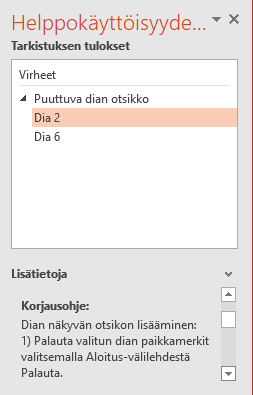 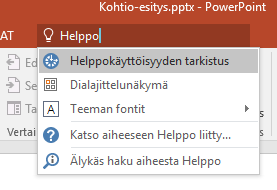 Verkkosisällön tekstivastineet: PowerPoint 2016
Paina kuvan päällä hiiren oikeaa painiketta ja valitse Muotoile kuvaa > Koko ja ominaisuudet > Vaihtoehtoinen teksti > Kuvaus
(Format Picture > Size & Properties > Alt Text > Description).
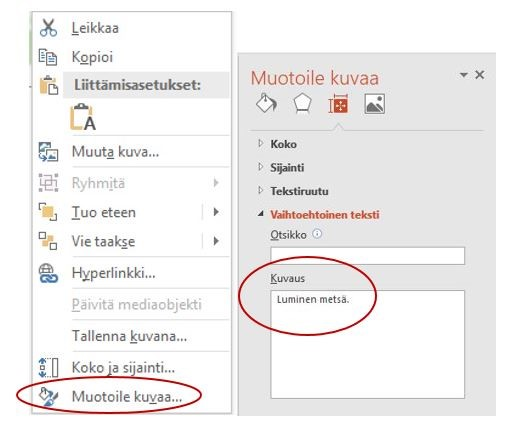 Lukemisjärjestyksen tarkistus PowerPointissa
Ruudunlukuohjelmat lukevat dian sisällön siinä järjestyksessä, kun ne on lisätty diaan. Järjestys voi olla hyvin erilainen kuin näkyvä järjestys.
Klikkaa Aloitus-valikosta Järjestä ja Valintaruutu.
Tarkista järjestys ja muuta tarvittaessa raahaamalla kohteet oikeaan järjestykseen. Listalla alimpana oleva luetaan ensiksi, ylimpänä viimeiseksi.
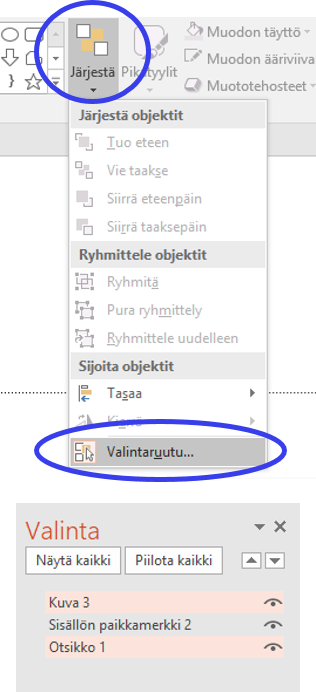 ”Erillisillä tunnuksilla kirjautuminen”
tunnus: ohosympo1
s-sana:T3staaja!

Saavutettavuustyöpaja-kurssin osoite: https://moodle.jyu.fi/course/view.php?id=6664
Polkuavain: access2019
8.12.2019
38